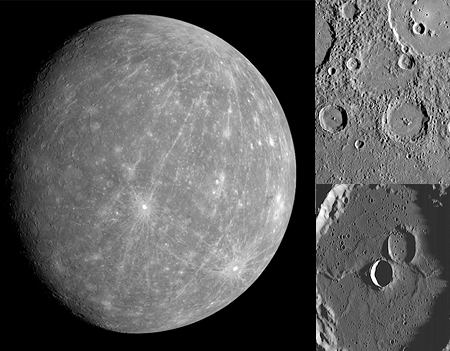 Mercúrio: O pequeno
 peso pesado do nosso
 sistema solar.
História
Séc XVII – Galileu

1631 Pierre Gassendi
         Trânsito de Mercurio

1639 Giovanni Zupi
         Orbita em torno do Sol

1737 John Bevis 
         Ocultação em Vênus
Sistema Solar
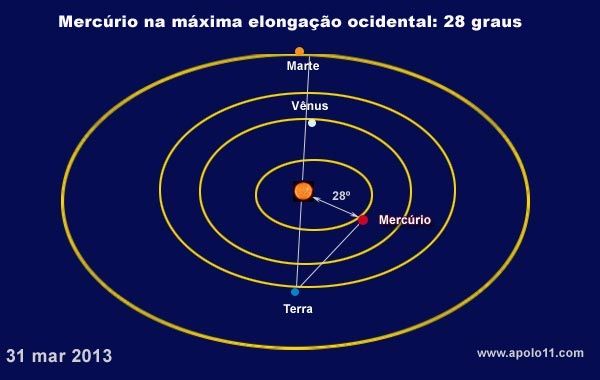 Stellarium
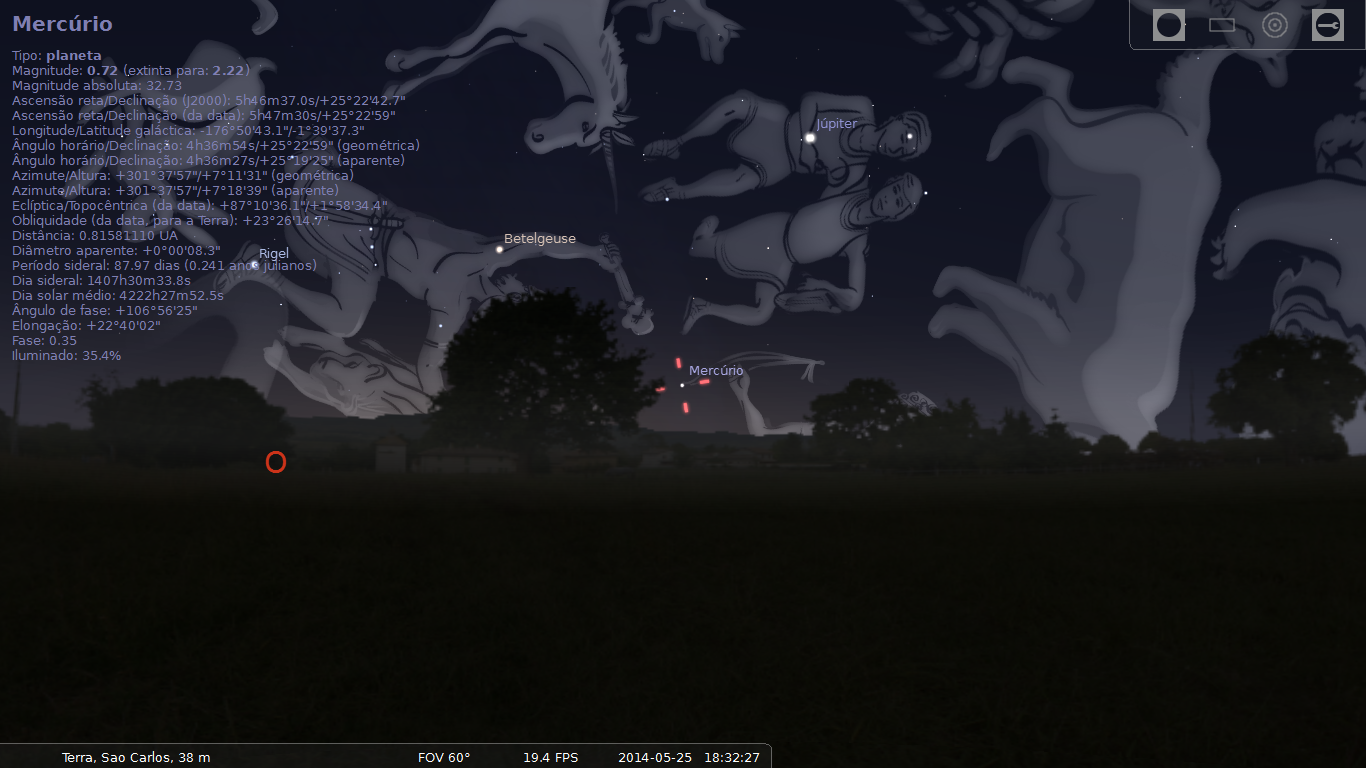 Características
Raio: 2439,5 km
Raio da terra: 6.371 km
Rotação: 58,65 dias
Translação: 88 dias
Temperatura: -173ºC
                            427ºC
Densidade: 5,43 g/cm³

Densidade da Terra: 5,52 g/cm³
Por possuir quase nenhuma atmosfera impactos são comuns no planeta, como por exemplo a Bacia Caloris
Diâmetro 1550 km
Impacto com um objeto de 100 km de diâmetro
Mariner 10
Lançada em 1973
Sobrevoou dois planetas distintos
Três sobrevoos em Mercúrio, um deles passando a apenas 300 km;
2800 imagens: 40% da superfície
Atmosfera e campo magnético
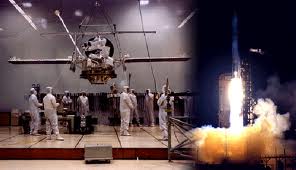 Messenger: MErcury Surface, Space ENvironment, GEochemistry, and Ranging
video
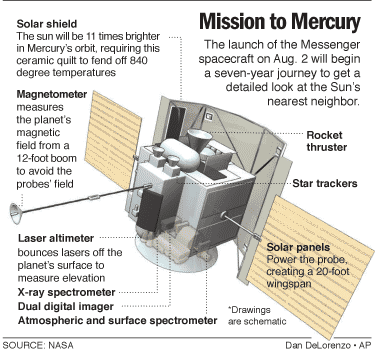 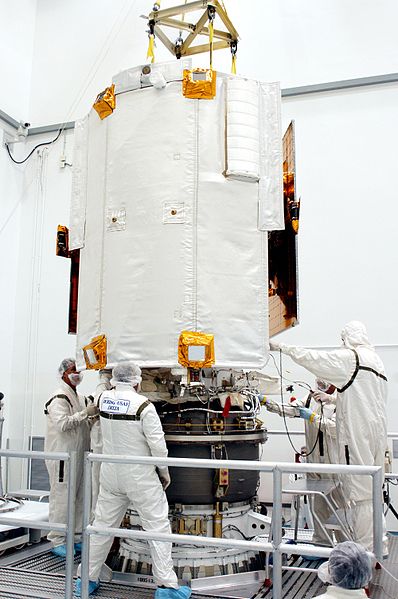 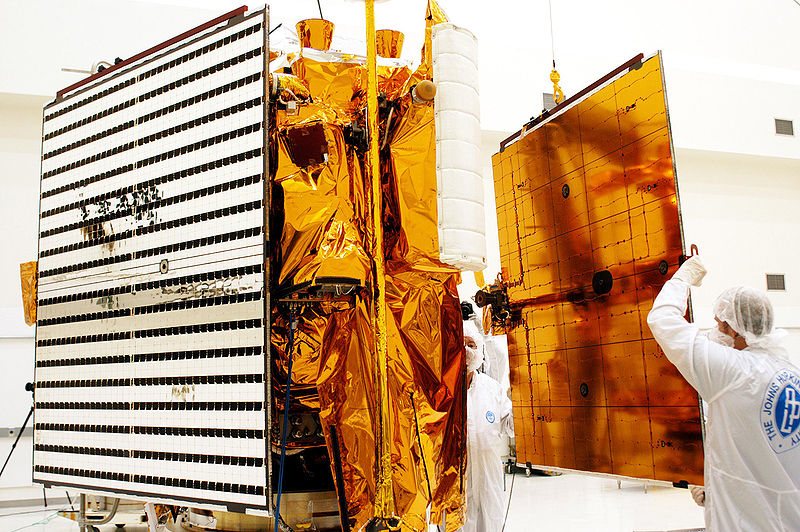 1100 Kg, 600kg só de combustivel
Messenger
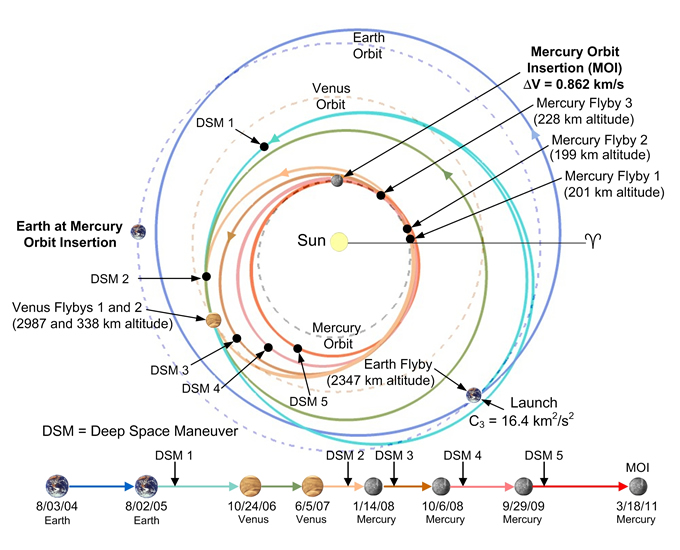 Lançada em 8 de março de 2004 :
Um sobrevoo na Terra, dois em Vênus e três em Mercúrio

Distância “direta”: 92 milhões km

Distância percorrida: 8 bilhões de km

Desacelerou  11km/s
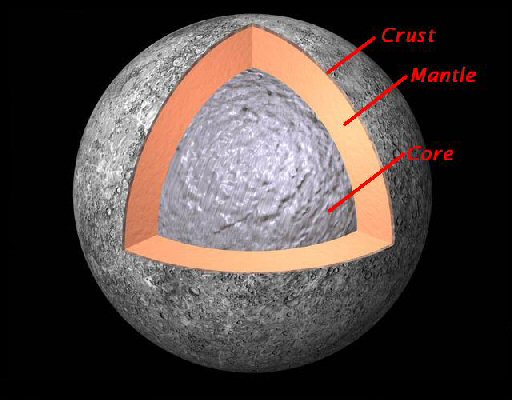 Por que Mercúrio?
Por que é Tão denso?
 	      Mais ferro nas proximidades do Sol;
           Silicatos leves se soltaram, evaporaram;
           Colisão teria “arrancado” pedaços da crosta.
Qual a história geológica?
           Não é morto como se  pensava( derramamento de lava)
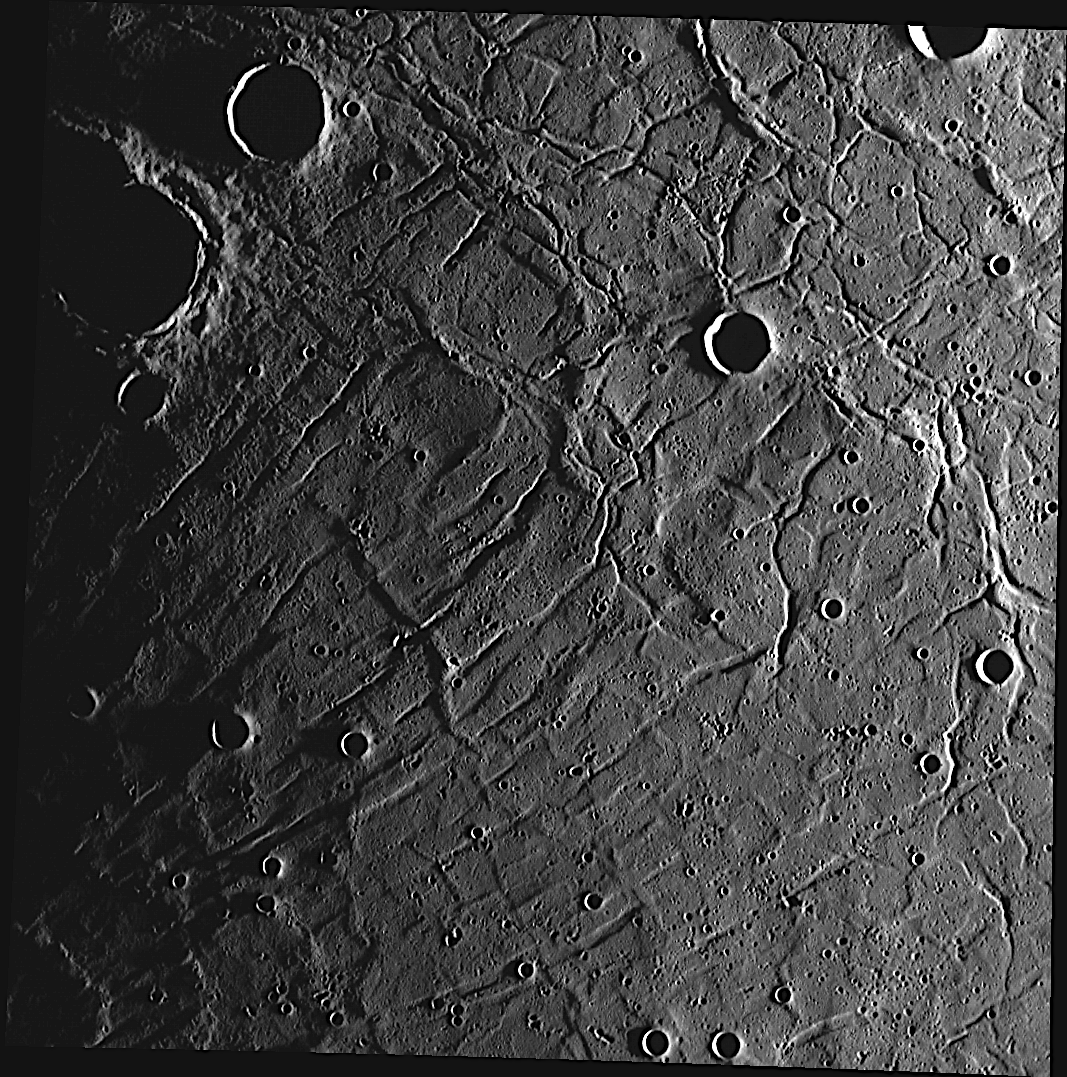 O que são os materiais estranhos nos pólos?
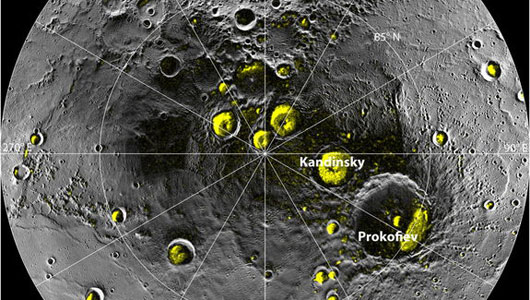 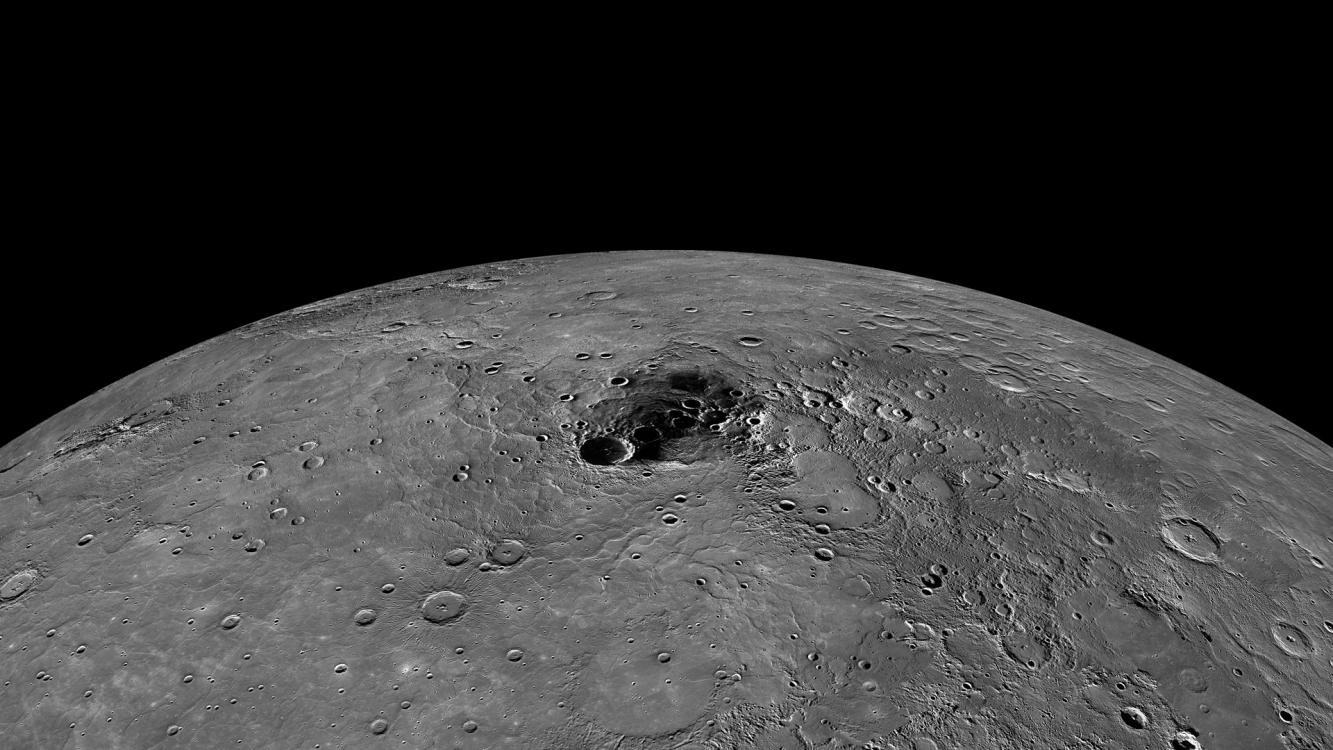 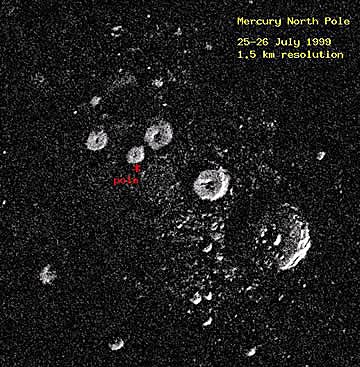 Água congelada e material orgânico
O que não sabemos?
O que são os elementos brilhantes na superfície?
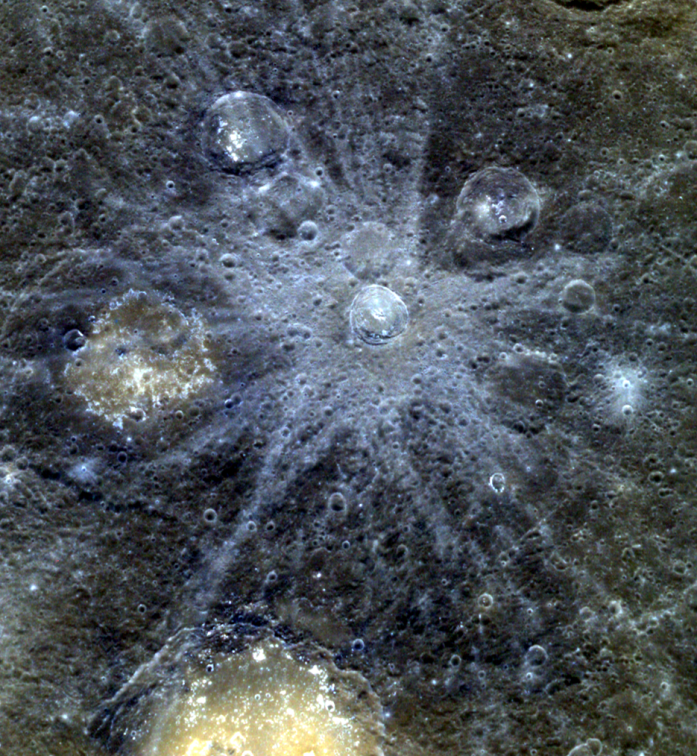 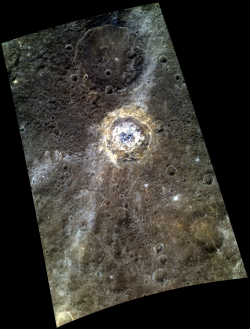 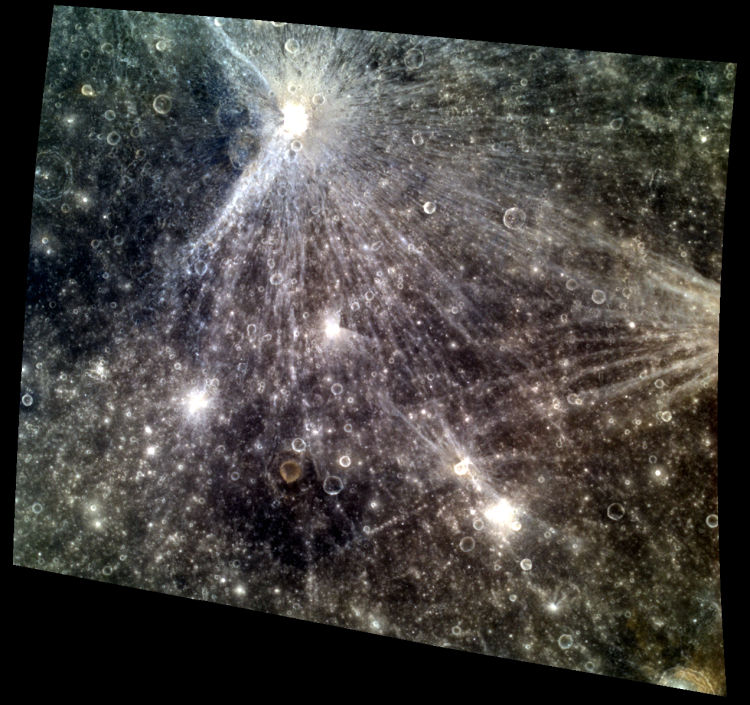 O que não sabemos?
o que é o material escuro?
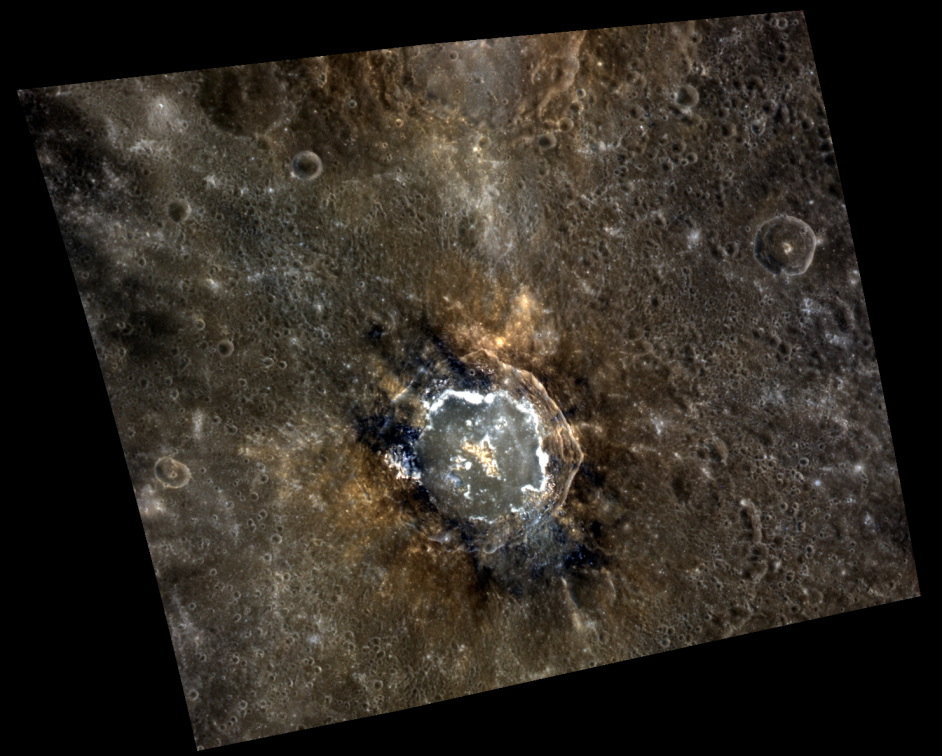 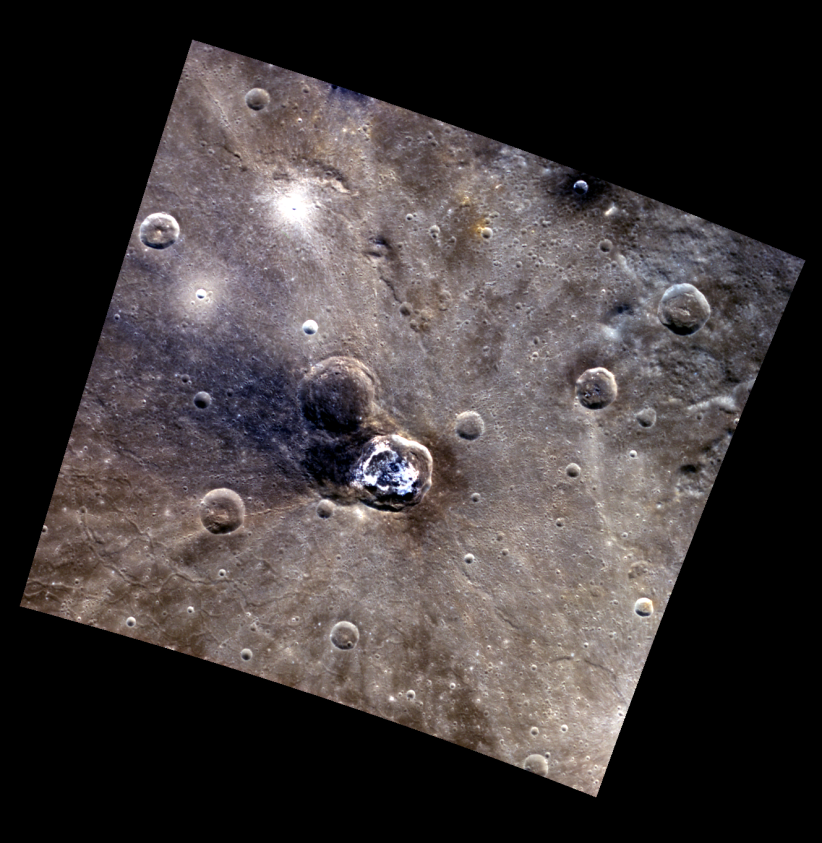 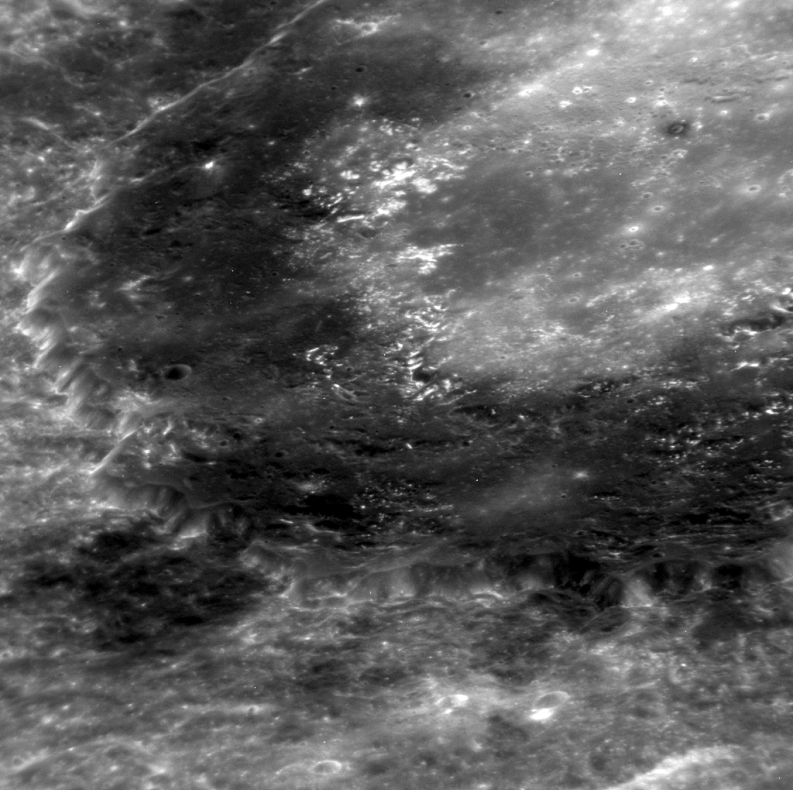 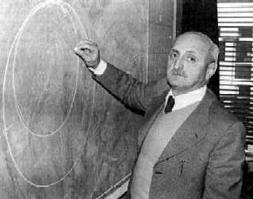 BepiColombo2015
Agencia Espacial Europeia (ESA) juntamente com a Agencia de Exploração Espacial Japonesa (JAXA)

Deverá chegar em Mercúrio em 2022

Missão inicial: 1 ano

Homenagem a Giuseppe Colombo

Verificar a precisão da correção
da gravitação pela relatividade
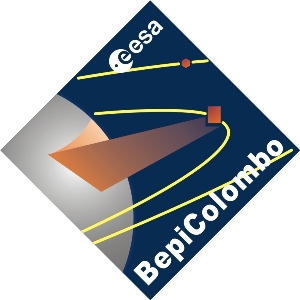 Mitologia
Babilonicos chamavam de Nabu
Na China antiga: Chen Xing “Estrela da Hora”
Na mitologia Hindo Buda
Na Mitologia Germanica Odin
Na mitologia Maya foi representado por uma coruja
Na mitologia Grega por Hermes (deus mensageiro)
Na Mitologia Romana por Mercúrio
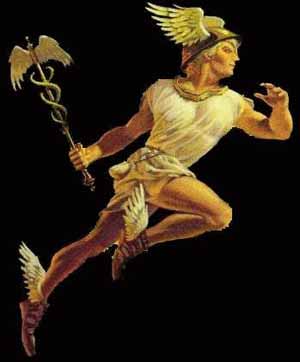 Curiosidade: Mercúrio na alquimia
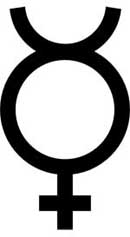 Primeira matéria que forma todos os metais
Modificando a quantidade de enxofre         outro elemento
Ouro posição 79  - Mercúrio 80 : Tabela Periódica
Elemento químico baseado no deus Romano conhecido por sua mobilidade e velocidade
referencias
http://www.explicatorium.com/quimica/Planeta_Mercurio_Exploracao.php
http://www.crystalinks.com/mercury.html
http://www.apolo11.com/spacenews.php?posic=dat_20130227-110508.inc
http://er.jsc.nasa.gov/seh/mercury.html
http://messenger.jhuapl.edu/faq/index.html